Kết nối tri thức với cuộc sống
TIẾNG VIỆT
1
¤N TËP
Bµi
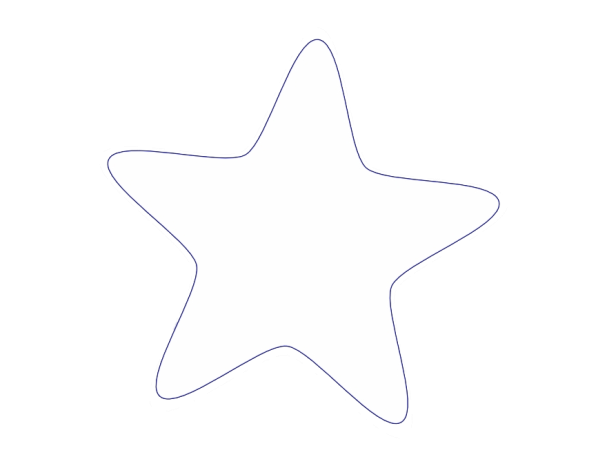 83
TIẾT 1
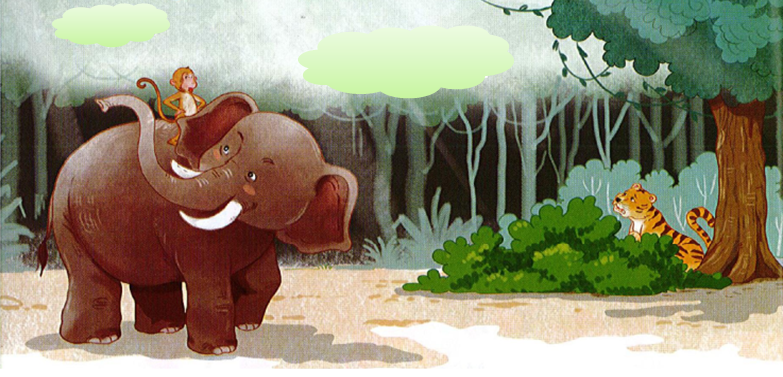 1
Ñoïc
Voi, hoå vaø khæ
Thua hoå trong moät cuoäc thi taøi, voi phaûi nộp maïng cho hoå. Khæ baøy möu giuùp voi. Khæ cöôõi voi ñi gaëp hoå. Ñeán ñieåm heïn, khæ quaùt lôùn:
     - Hoå ôû ñaâu?
    Voi toû veû leã pheùp:
    - Thöa oâng, hoå saép tôùi roài aï.
    Hoå ngoài trong buïi caây nhìn ra. Thaáy voi to lôùn maø sôï moät con vaät nhoû beù, hoå sôï quaù, lieàn boû chaïy.
thư gi·n nhÐ!
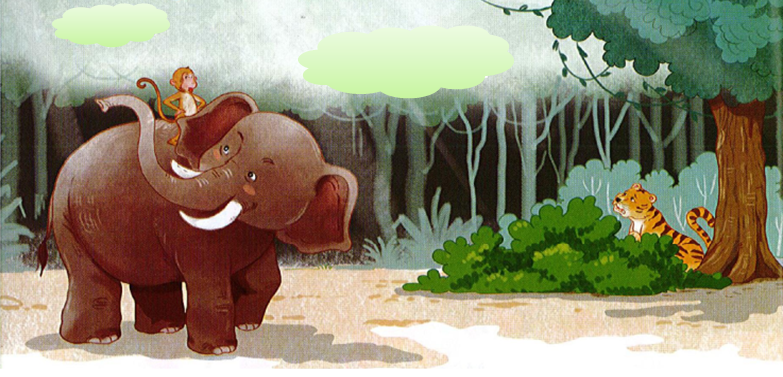 1
Voi, hoå vaø khæ
Thua hoå trong moät cuoäc thi taøi, voi phaûi naïp maïng cho hoå. Khæ baøy möu giuùp voi. Khæ cöôõi voi ñi gaëp hoå. Ñeán ñieåm heïn, khæ quaùt lôùn:
     - Hoå ôû ñaâu?
    Voi toû veû leã pheùp:
    - Thöa oâng, hoå saép tôùi roài aï.
    Hoå ngoài trong buïi caây nhìn ra. Thaáy voi to lôùn maø sôï moät con vaät nhoû beù, hoå sôï quaù, lieàn boû chaïy.
2
Traû lôøi caâu hoûi
a. Vì sao voi phaûi naïp maïng cho hoå?
b. Nhöõng töø ngöõ naøo chæ voùc daùng cuûa voi vaø khæ?
c. Trong caâu chuyeän treân, em thích nhaân vaät naøo nhaát? Vì sao?
¤N TËP
Bµi
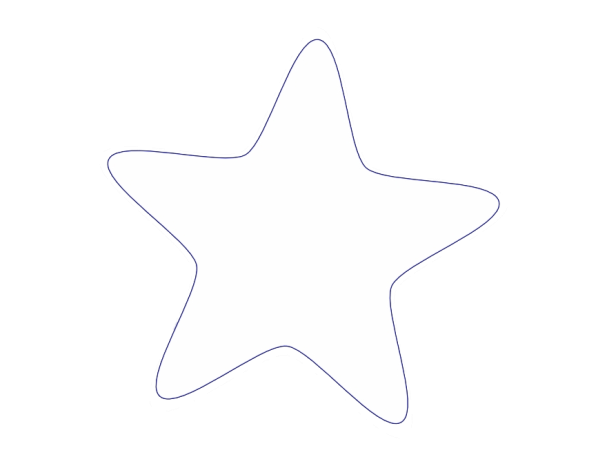 83
TIẾT 2
1
Ñoïc
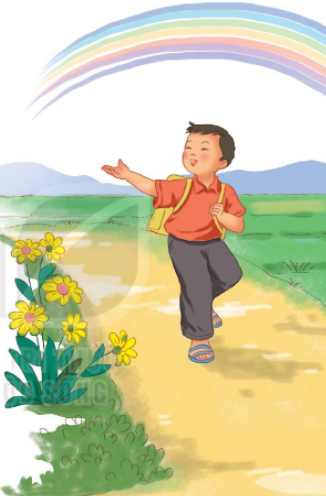 Naéng xuaân hoàng
Qua reùt laïnh muøa ñoâng
Xuaân laïi aám naéng hoàng,
Ngaøn caây vui hôùn hôû
Ñua heù nhuïy khoe boâng.
Chim goïi baày xaây toå
Roän raõ daäy töøng khoâng,
Luùa non ngôøi laù bieác,
Naéng lung linh caàu voàng.
Treân ñöôøng ñi ñeán lôùp
Hoàn em vui meânh moâng.
	 	(Nguyeãn Sö Giao)
thư gi·n nhÐ!
2
Vieát
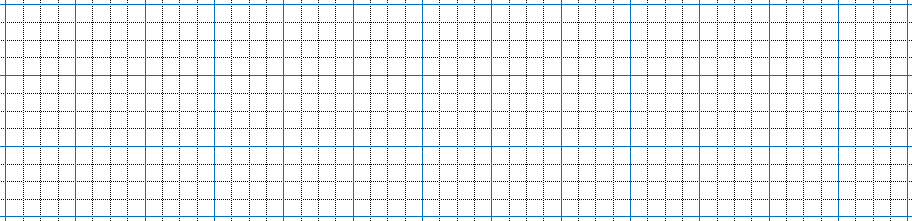 Làng Ǉċ có lũy Λ΄ xanh
Có dòng sông nhỏ uốn quanh xóm làng.